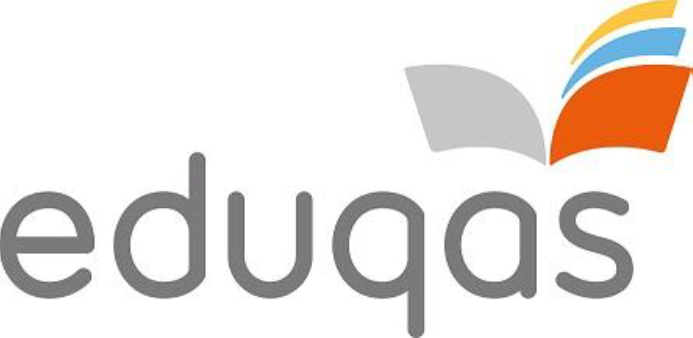 Language Paper 2
Revising skills: identifying writers’ techniques and how they influence a reader.
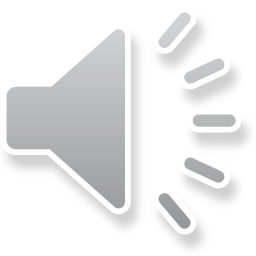 Identify three VERBS and explain/analyse why the writer has used these and their intended effect on the reader.
What is the writer’s ATTITUDE towards what they are writing about? Find evidence to support your opinion.
How to analyse 
 non-fiction
Identify three ADJECTIVES and explain/analyse why the writer has used these and explain their intended effect on the reader.
Leisure facilities face £90m a week loss under UK winter Covid-19 lockdown
•	‘Government must protect this sector, before it’s too late’
•	Support available nowhere near enough, says ukactive
Sean Ingle@seaningle
Thu 7 Jan 2021 08.00 GM
The closure of gyms and leisure facilities threatens the nation’s health and wellbeing, says Huw Edwards of ukactive. 
The winter lockdown will cost Britain’s gyms, swimming pools and leisure facilities a combined £90m a week in lost revenue, according to new analysis from ukactive, which is calling for urgent government help to protect jobs and keep the sector afloat.
January is a vital month for the leisure industry, with many people renewing gym or pool memberships or committing to a new exercise programme. But with most sports banned for another six weeks – and possibly longer – ukactive, which represents more than 4,000 gyms and leisure facilities, said the industry was in deep trouble.
“The government must protect this sector as a priority, before it becomes too late,” the ukactive chief executive, Huw Edwards, said. “January and February represent a vital period for gyms, pools, and leisure facilities to trade but they currently have zero income, unlike other sectors.”
Britain heading for 'perfect storm' over fitness in winter lockdown, says expert 
Last autumn the government announced a £100m fund across the sector while on Monday the chancellor, Rishi Sunak, revealed one-off grants of £9,000 for small businesses would also be made available. But ukactive says that help is nowhere near enough.
“The top-up grants and funding announced by the Chancellor, while welcome, will be no more than a sticking plaster for the financial challenges being faced,” Edwards said. “Both public and private fitness and leisure operators will require additional, tailored financial and regulatory support for their recovery.”
Meanwhile new research from 4Global, which provides data analysis to governments and sporting bodies, has found the November lockdown restrictions on the sports industry cost Britain £29m in terms of social value – a figured based on the sector’s contribution to the reduction, through exercise, of health conditions such as depression, diabetes and breast and colon cancer.
This, said Edwards, showed the closure of gyms, leisure centres and swimming pools during January and February did not only present a “major threat to thousands of facilities and jobs, but also our nation’s health, and resilience to conditions including Covid-19, obesity and some cancers”.
Edwards also pointed to evidence from the first lockdown in England, which showed anxiety levels doubled compared with the 2019 average – with an extra 3.2 million people classed as inactive, undertaking less than 30 minutes of exercise a week, as further evidence for more government support.
The government has also been urged by the Youth Sports Trust to do more to help young people to stay active. Meanwhile the sports scientist Greg Whyte has told the Guardian that Britain is heading for a “perfect storm” in which a reduction in activity levels during the winter lockdown has a disastrous effect on physical and mental health.
Whyte has also called on the government to use the 400,000 people who work in the fitness sector but are on furlough to get the population more active.
Does the writer use authority or argument in their writing? Find quotations to support this.
How is the extract structured?  Is there a difference between the ideas or events described at the beginning and at the end of the extract? Is there a shift in viewpoint/tone/focus?
What is the writer’s primary FOCUS in the text? People? Places? Ideas? Why have they focused on this and what is its effect on the reader?
Identify some use of FIGURATIVE language (metaphor, simile, personification). Analyse why the writer has used this and explain its effect on the reader.
Find TWO different sentences whose structure you find interesting. What sort of sentences are they? Simple, complex, compound? How does the structure of the sentence help to convey the writer’s meaning?
What REGISTER does the writer use? Is it formal, colloquial, serious, sarcastic or something else? Why have they used this register?
Identify 3 METHODS used by the writer to help convey their point of view. Analyse their effects.
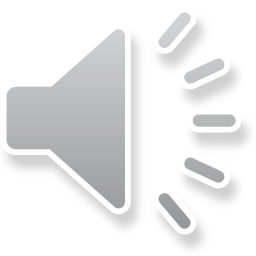 Identify three VERBS and explain/analyse why the writer has used these and their intended effect on the reader.
What is the writer’s ATTITUDE towards what they are writing about? Find evidence to support your opinion.
How to analyse 
 non-fiction
Identify three ADJECTIVES and explain/analyse why the writer has used these and explain their intended effect on the reader.
Leisure facilities face £90m a week loss under UK winter Covid-19 lockdown
•	‘Government must protect this sector, before it’s too late’
•	Support available nowhere near enough, says ukactive
Sean Ingle@seaningle
Thu 7 Jan 2021 08.00 GM
The closure of gyms and leisure facilities threatens the nation’s health and wellbeing, says Huw Edwards of ukactive. 
The winter lockdown will cost Britain’s gyms, swimming pools and leisure facilities a combined £90m a week in lost revenue, according to new analysis from ukactive, which is calling for urgent government help to protect jobs and keep the sector afloat.
January is a vital month for the leisure industry, with many people renewing gym or pool memberships or committing to a new exercise programme. But with most sports banned for another six weeks – and possibly longer – ukactive, which represents more than 4,000 gyms and leisure facilities, said the industry was in deep trouble.
“The government must protect this sector as a priority, before it becomes too late,” the ukactive chief executive, Huw Edwards, said. “January and February represent a vital period for gyms, pools, and leisure facilities to trade but they currently have zero income, unlike other sectors.”
Britain heading for 'perfect storm' over fitness in winter lockdown, says expert 
Last autumn the government announced a £100m fund across the sector while on Monday the chancellor, Rishi Sunak, revealed one-off grants of £9,000 for small businesses would also be made available. But ukactive says that help is nowhere near enough.
“The top-up grants and funding announced by the Chancellor, while welcome, will be no more than a sticking plaster for the financial challenges being faced,” Edwards said. “Both public and private fitness and leisure operators will require additional, tailored financial and regulatory support for their recovery.”
Meanwhile new research from 4Global, which provides data analysis to governments and sporting bodies, has found the November lockdown restrictions on the sports industry cost Britain £29m in terms of social value – a figured based on the sector’s contribution to the reduction, through exercise, of health conditions such as depression, diabetes and breast and colon cancer.
This, said Edwards, showed the closure of gyms, leisure centres and swimming pools during January and February did not only present a “major threat to thousands of facilities and jobs, but also our nation’s health, and resilience to conditions including Covid-19, obesity and some cancers”.
Edwards also pointed to evidence from the first lockdown in England, which showed anxiety levels doubled compared with the 2019 average – with an extra 3.2 million people classed as inactive, undertaking less than 30 minutes of exercise a week, as further evidence for more government support.
The government has also been urged by the Youth Sports Trust to do more to help young people to stay active. Meanwhile the sports scientist Greg Whyte has told the Guardian that Britain is heading for a “perfect storm” in which a reduction in activity levels during the winter lockdown has a disastrous effect on physical and mental health.
Whyte has also called on the government to use the 400,000 people who work in the fitness sector but are on furlough to get the population more active.
Does the writer use authority or argument in their writing? Find quotations to support this.
How is the extract structured?  Is there a difference between the ideas or events described at the beginning and at the end of the extract? Is there a shift in viewpoint/tone/focus?
What is the writer’s primary FOCUS in the text? People? Places? Ideas? Why have they focused on this and what is its effect on the reader?
Identify some use of FIGURATIVE language (metaphor, simile, personification). Analyse why the writer has used this and explain its effect on the reader.
Find TWO different sentences whose structure you find interesting. What sort of sentences are they? Simple, complex, compound? How does the structure of the sentence help to convey the writer’s meaning?
What REGISTER does the writer use? Is it formal, colloquial, serious, sarcastic or something else? Why have they used this register?
Identify 3 METHODS used by the writer to help convey their point of view. Analyse their effects.
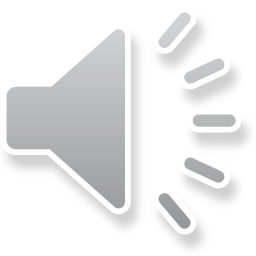 Task: How does the writer use language and structure to influence the reader?
How does the writer use language and structure to influence the reader? 									
You should comment on: 
•	what the journalist says; 
•	the use of language and tone;
•	the way they present the problems faced by the leisure industry.							                                                                                                          [10]
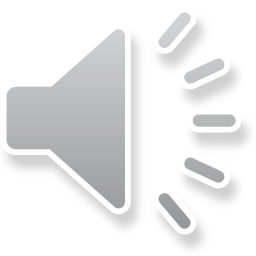 Structuring your answer: USE PETER
At the beginning of the article the writer comments on … 
The writer uses statistics to show … This helps a reader to …
The tone of the article is … and is shown through the use of …
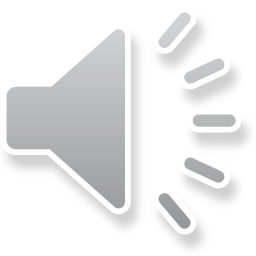 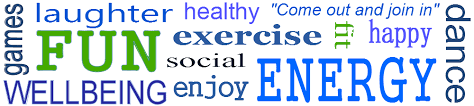 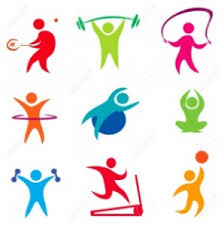 Expectation Task:
You have been asked by the School Council to address Year 11 in an assembly.
Write a speech addressing the merits of keeping fit and active in 2021.
REMEMBER TO USE FORM, AUDIENCE, PURPOSE
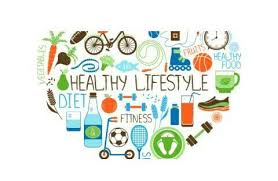 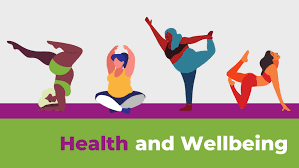 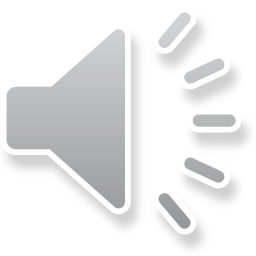